Keystone Species
Type anything you want here
Keystone Species
1. Explain what a “Keystone Species” is.
2. Explain what happens to an ecosystem if a Keystone Species becomes extinct.
Honeybees are a Keystone Species in Crisis
Watch this video (together in your lab stations, or individually):
https://www.youtube.com/watch?v=GqA42M4RtxE
Honeybees
Insert three pictures of honeybees.
Honeybees are a Keystone Species in Crisis
Include three facts from this website: http://www.honeybeehaven.org/content/bees-101
What Can We Do?
Type the Four Guiding Principles found here:http://www.honeybeehaven.org/content/take-pledge
Note: Don’t copy and paste, use your own words, keep it short and to the point :)
Sharks
Insert three pictures of sharks.
Sharks’ Roll in the Oceans
Answer questions on this slide and the slides that follow from this website:
http://www.sharksavers.org/en/education/the-value-of-sharks/sharks-role-in-the-ocean/
The headings on this slide project match the headings in the website article, this will help you know where to find the information.
Where are sharks located in the food chain?
Do they keep populations of other fish healthy?
Sharks Keep Food Webs in Balance
How do sharks keep fish populations healthy?
How do sharks keep the food chain in balance?
According to scientists, what affect would the depletion of sharks have on commercial fisheries?
Sharks Keep Prey Populations Healthy
Which members of their prey populations do sharks prey upon?
How does this keep prey populations healthy?
How does this strengthen the gene pool of prey populations?
Sharks Keep Seagrass and Other Habitats Healthy
What happened to the sea grass in Hawaii when there was an absence of sharks?
An Important Lesson: We Need Sharks!
What happens to an ecosystem when sharks are eliminated?
Why are sharks being killed?
Are some shark species nearing extinction?
Sharks Roll Slide Show
Click on the “Sharks Roll Slide Show” in the same article you have been reading (there is a picture of it to the right to help you know what you are looking for). Read the three slides and answer the following questions:
Where were shark populations destroyed?
How did that affect cownose rays?
How were the scallops affected?
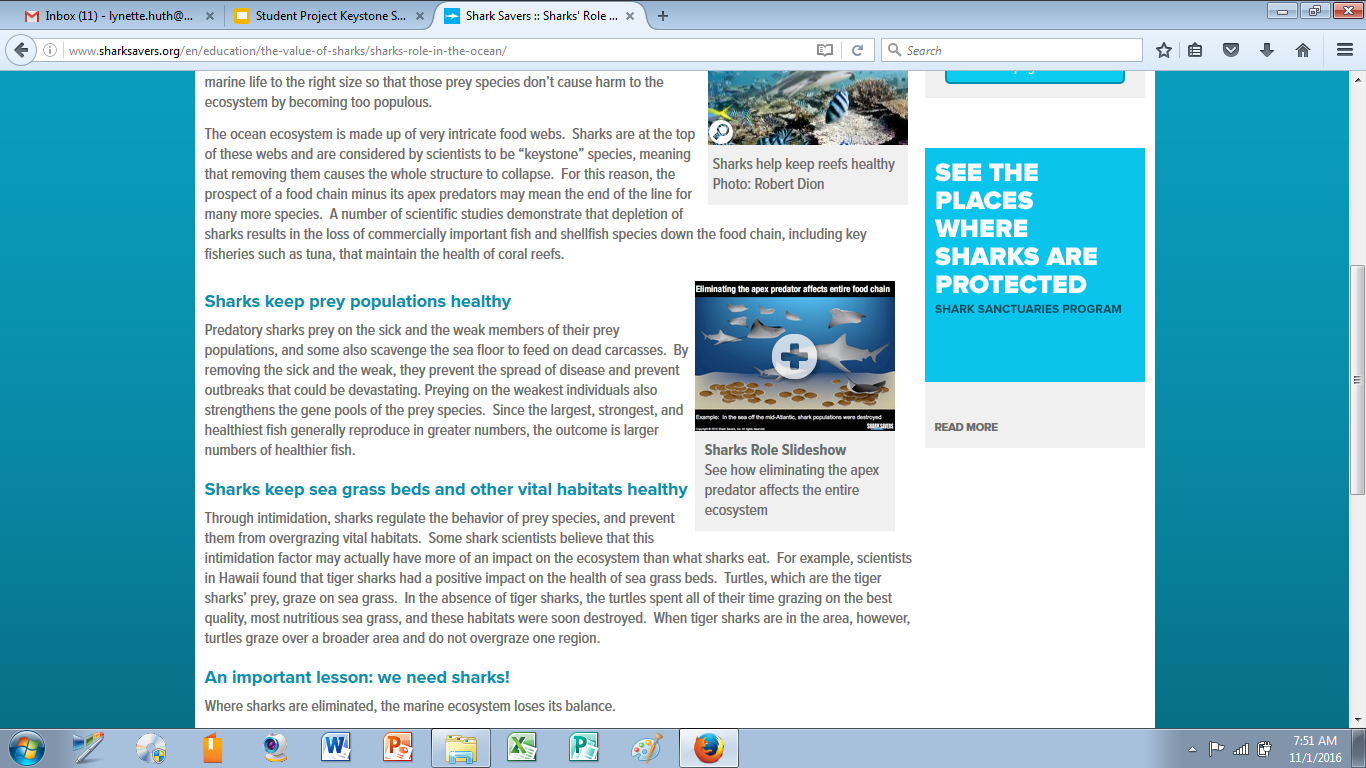 the end